Physics 300 Experiment #3: Environmental Radioactivity
We’re surrounded by radioactivity everyday.

 Some sources are natural and some sources 	are anthropogenic (human made.)

 We’re going to investigate some sources of 	natural radioactivity found in the 	environment.

 From studying these sources you’ll determine 	a method for calibration of a gamma ray 	detector and associated software and learn 	how a gamma ray detector functions.

  Then we’ll determine the half life of two  	radioactive samples: 137Ba and 40K.
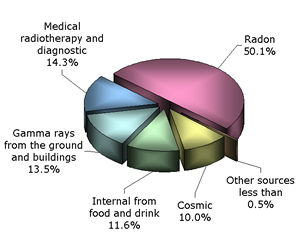 http://www.npl.co.uk/educate-explore/factsheets/ionising-radiation/
Background image:  http://facstaff.gpc.edu/~pgore/PhysicalScience/atom-with-electrons.gif
Why is studying radioactivity important?
What’s my dosage?  How much radiation am I exposed to?

 Is it dangerous?

 Will it make me sick or kill me.

 More practical – what are the sources?

 How long will these sources be around?

 How do I determine how active a source is? 

 Can I control the radioactivity for a common good?

 Useful measurements that can be made from radioactivity?
Radioactive Decays
Alpha Decay




Beta-Plus Decay




Beta-Minus Decay




Gamma Decay
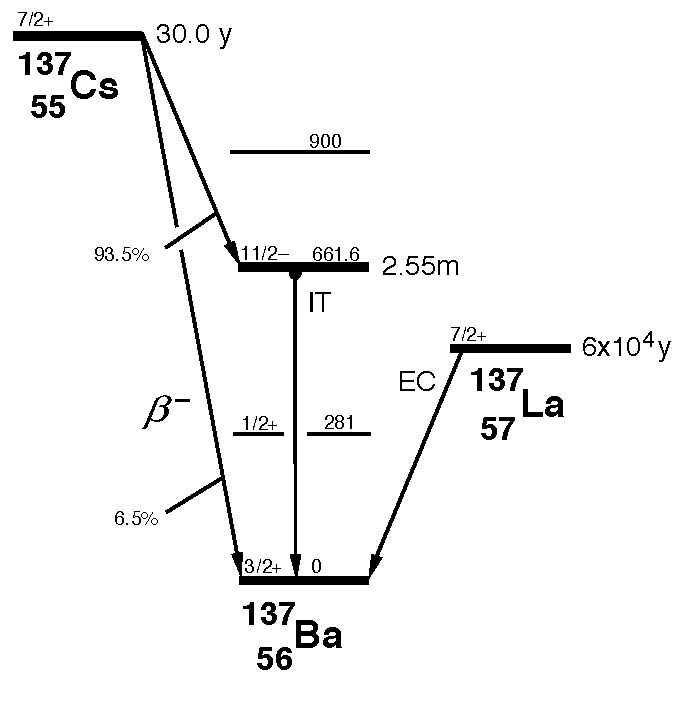 Energy
Atomic Mass
Gamma Ray Detectors
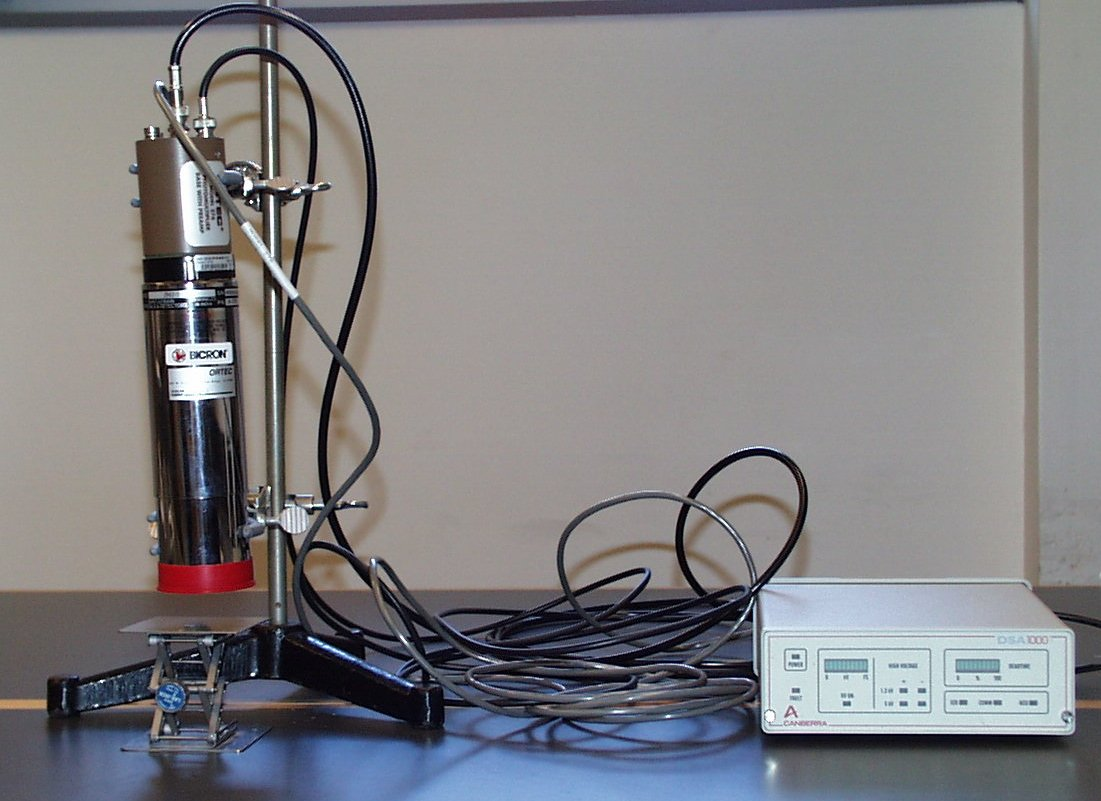 Sodium Iodide (NaI) detectors are a 	type of detector that’s called a 	scintillation detector.

 A gamma ray interacting with a 	scintillator produces a pulse of 	light, which is converted to an 	electric pulse by a photomultiplier 	tube. 

 The photomultiplier consists of a 	photocathode, a focusing electrode 	and photoreceptors that multiply 	the number of electrons striking
	them several times each.

 The collected light at the end of the 	detector is a measure of the 	gamma ray’s energy.
http://physics.lafayette.edu/wp-content/blogs.dir/48/files/facilities-gallery/scintillation-detector.jpg
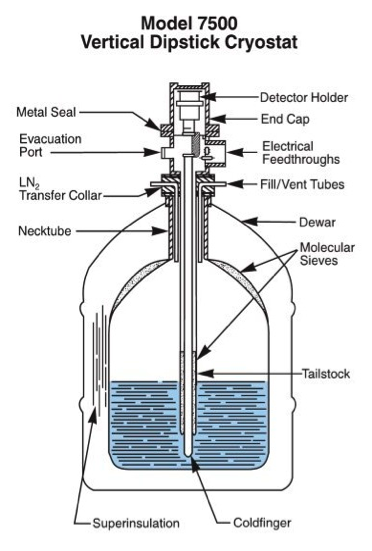 Schematic of the Canberra Model 7500 series gamma ray detector.  Our particular detector, the GC1017 Ge(Li) is virtually identical.
Gamma Ray Detectors
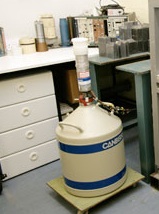 Canberra Model GC1017 that is a Ge crystal and it is cooled by 	liquid nitrogen. 

 A fraction of gamma rays that are incident from a radioactive 	source placed on the detector actually interact with the 	detector, many pass on through.  

 When a gamma ray does interact with the detector it will ionize 	electrons in the germanium giving up its energy to the 	electron it liberates.  

 This electron will in turn ionize more germanium atoms 	producing many electrons.  

 A strong electric field put across the crystal collects the 	electrons and the number of electrons counted is a measure 	of the incident gamma ray’s energy.  

 The signals heights that are detected are in general small and 	need to be analyzed by a pre-amplifier.
http://www.port.ac.uk/departments/academic/sees/analyticalfacilities/gammaray/
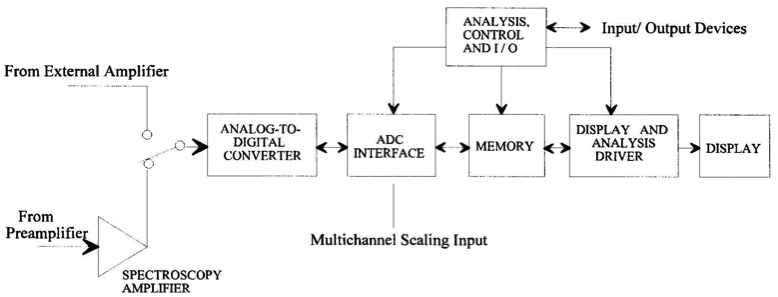 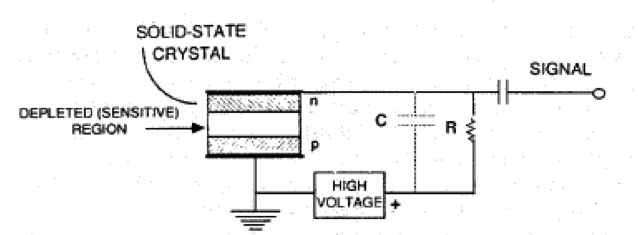 Schematic of the Multi-Channel Analyzer assembly.  The detector signals from the pre-amplifier are fed into an amplifier and then converted from analog to digital signals and sent to the MCA and displayed on the computer screen.
Schematic of the germanium crystal with voltage bias from the high-voltage power supply.  Ionization by an incident gamma ray in the depleted region produces electrons that are collected and this produces the signal that is sent to the preamplifier.
Gamma Ray Detectors
The signals from the pre-amplifier are sent 	to an analyzer and then to a multi-	channel analyzer (MCA) that is 	operated in pulse-height or PHA mode.

 In PHA mode, the input pulses are sorted 	into channels according to their 	amplitude.
The PHA measures the height of an 	incident pulse and converts this into 	a voltage peak. 

 Maximum height of the pulse is 	assigned a channel number 

 The amplitude normally in the 0-10 V 	range is digitized and the resulting 	digital value is used as the address 	of a memory location 	corresponding to a given channel.
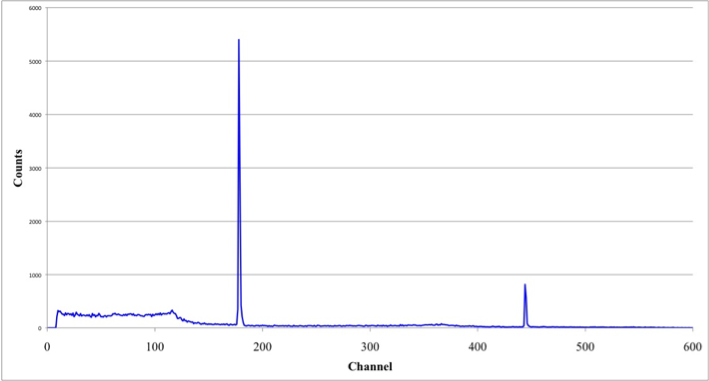 Example of the gamma ray emission spectrum of an unknown radioactive sample.
Gamma Ray Spectroscopy and Energy Calibration
From this particular source (22Na) and several other standards (57Co, 137Cs, 	and 133Ba) we can determine, from the channel number of the photopeaks 	and the energy of the radioactive decay, the detector calibration curve.  

 We will use this calibration curve to turn the x-axis from channel into energy.
Radioactive Decay Law
The radioactive decay law gives us a way to determine the change in the number of 	radioactive nuclei, their mass or the activity of a sample as a function of time.

 The activity is defined as the number of radioactive decays per unit time and is given 	in units of the Curie or the Becquerel, where




 The radioactive decay law is determined from solving the equation below for the 	number of radioactive atoms left after a time t.




 This equation can be written in terms of the activity, where the activity is defined by


 l is called the decay constant and has units of inverse time and the value depends on 	the radioactive decay.  It is related to the half-life of the sample.
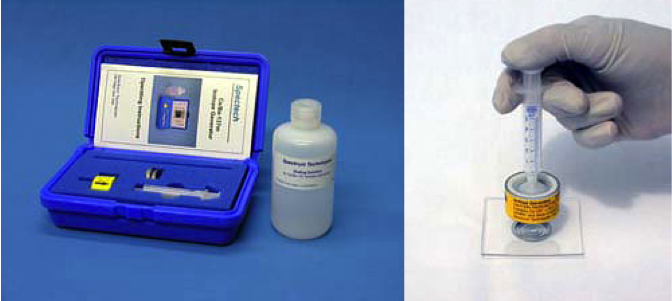 Cs/Ba isotope generator kit on the left.  The cow is shown on the right with the syringe of the acid solution attached.  The cow is milked into a pan for use in an experiment from Pasco. http://www.pasco.com/prodCatalog/SN/SN-7995_isotope-generator-kit-barium-137-m/#overviewTab
Determination of the half-life of 137Ba
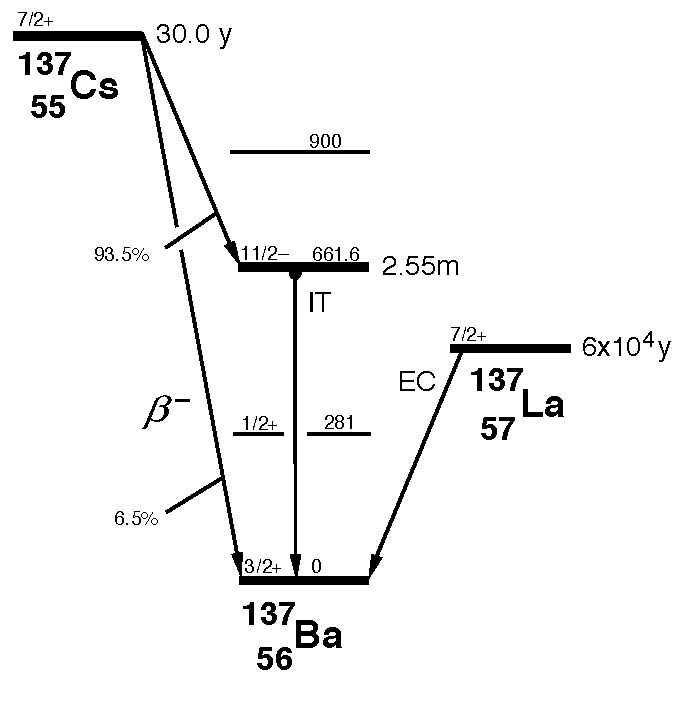 Energy
Atomic Mass
137Cs decays by beta-minus decay to a metastable state of 137Ba.  

 The barium state is relatively short lived and 137Ba decays by the emission of a 	0.662MeV gamma ray and it’s this decay we’ll detect to determine the half life of 	the metastable 137Ba by measuring the activity of the sample as a function of time.
Radioactivity in the Environment

	- Naturally occurring sources in Food
Bananas contain the radionuclide 40K
This is a naturally occurring isotope of the element potassium
Potassium is essential in muscle function and concentrates in the muscles.
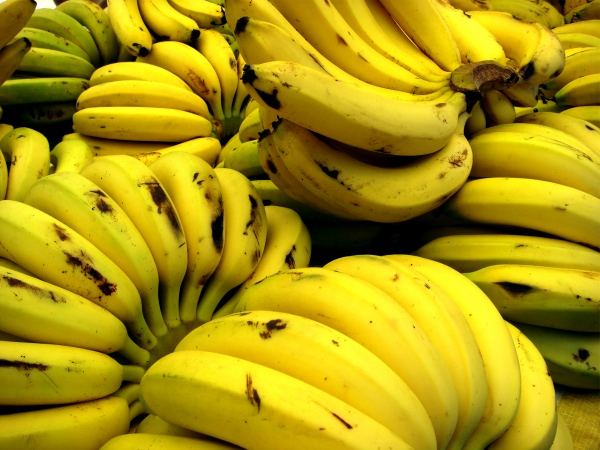 These nuts concentrate 226Ra from the soil
These nuts are probably the most radioactive foodstuff we consume
Yet the radioactivity is so low that it is difficult to measure it
From 0.2 to 7 pCi/g
Environmental Radioactivity
	- Salt Substitute as a source of 40K
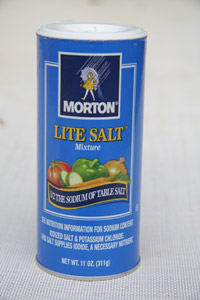 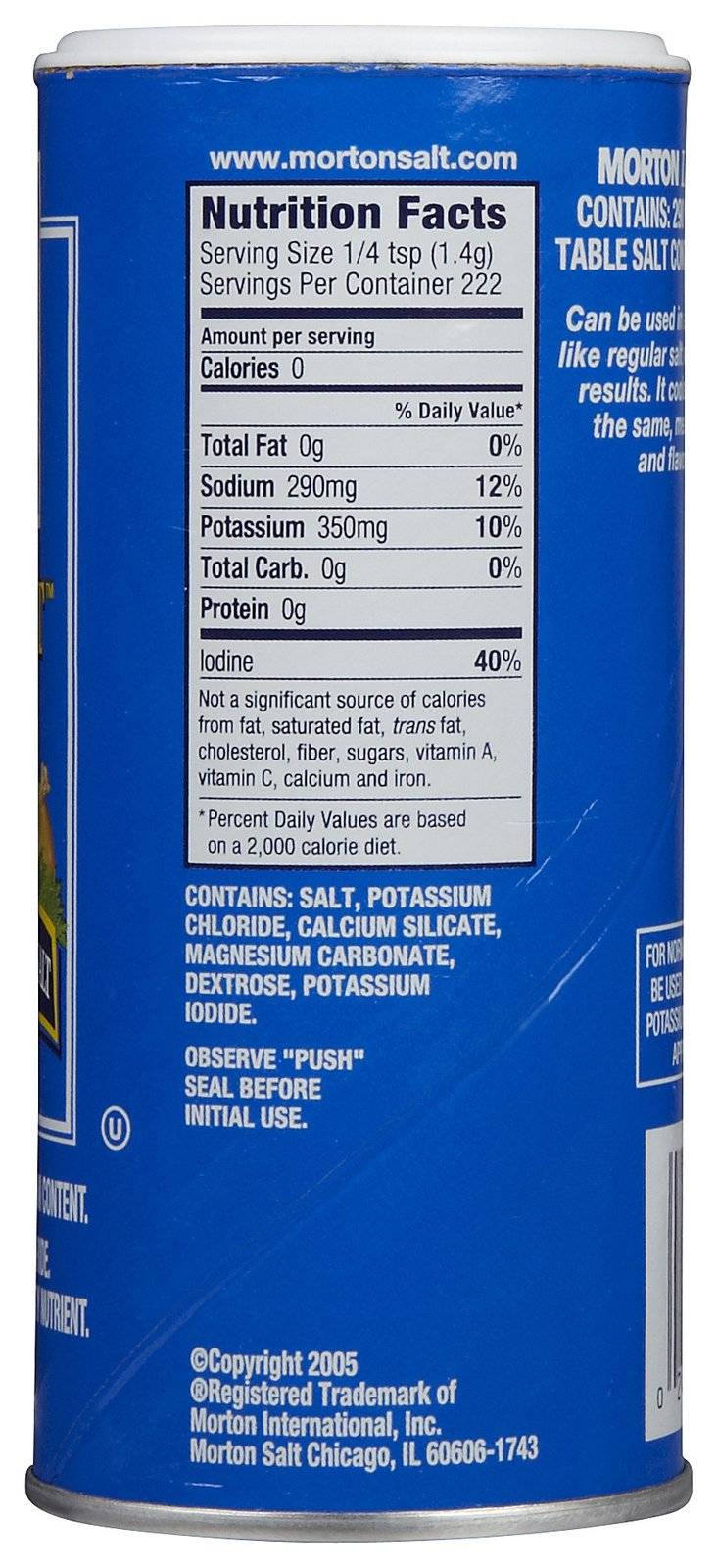 Some individuals cannot use regular salt (NaCl) to season their food
They use KCl instead
KCl is radioactive because of the 40Kthat is present in the salt substitute
Activity about 450 pCi/g
40K is radioactive and decays by gamma emission.
40K has a very long half-life (billions of years.)
Can be use to date the age of rocks found on Earth to determine the age of the Earth (the method is called potassium-argon dating.) 
Can also be used to determine the approximates age of the solar system by studying meteorites.
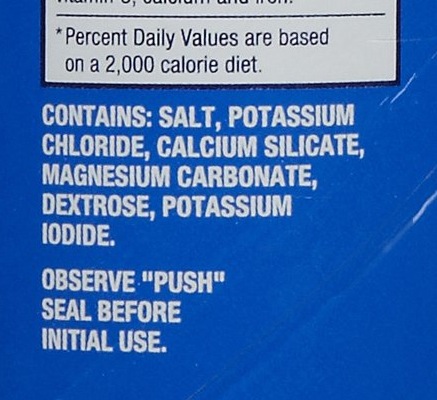 http://www.soap.com/p/morton-salt-lite-salt-11-oz-2-pk-313955
Experimental Procedure
Record spectra for the standards and generate a Energy versus Channel graph to 	determine the energy calibration.

 Run the 137Ba sample and from the activity as a function of time determine the 	half-life of 137Ba.

 Using known masses of KCl determine the half-life of 40K.

 Lab Report is due on or before noon on Friday, May 3, 2013.  

 Late lab reports loose 10 points per day, including weekends.